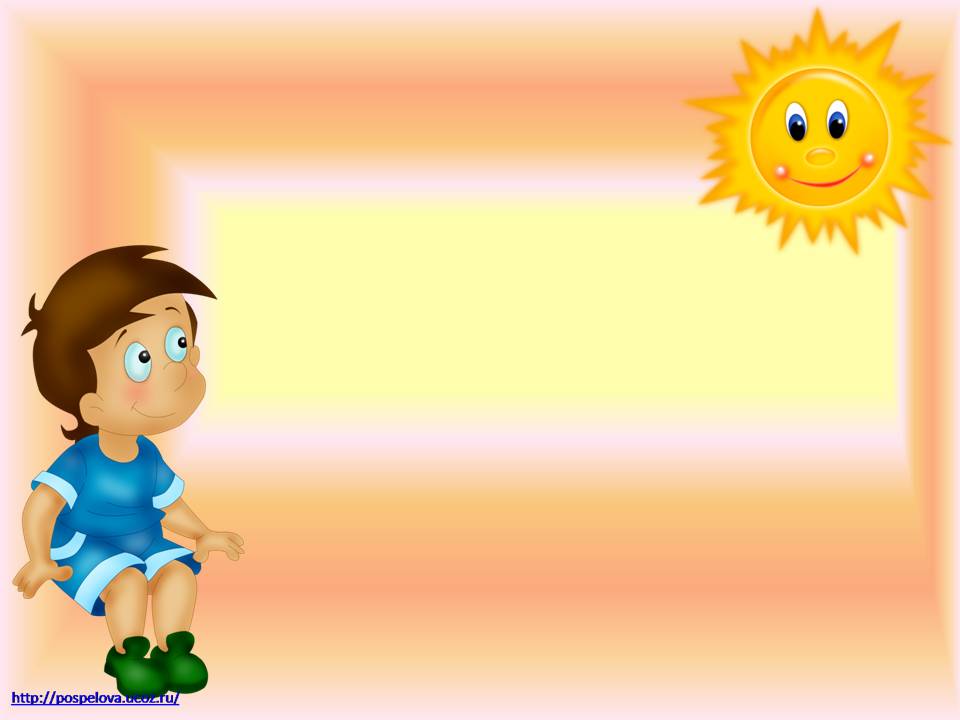 Муниципальное дошкольное образовательное учреждениедетский сад № 8
Геометрические фигуры               (для  средней группы)                                                             
                                                               
                                                                Воспитатель:
                                                             Андрусенко О.Н
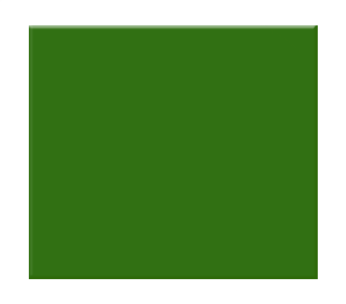 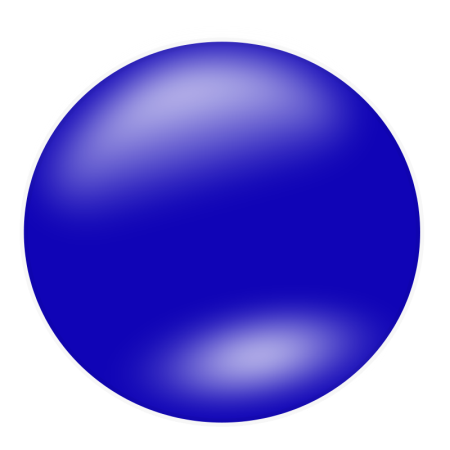 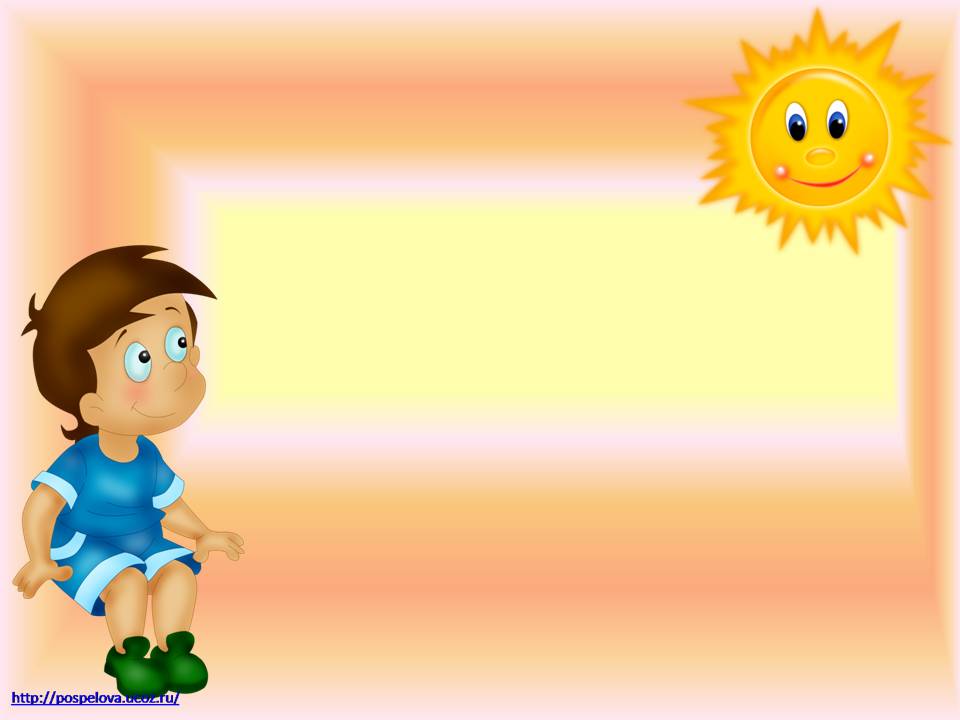 Цель: развивать представления детей о геометрических фигурах: круге, квадрате, треугольнике.
Задачи: 
1.Учить детей выделять особые признаки фигур (наличие или отсутствие углов и др.)
2.Познакомить детей с прямоугольником, сравнивая его с кругом, квадратом, треугольником.
3.Формировать представление о том, что фигуры могут быть разных размеров: большой, маленький.
4.Учить соотносить форму предметов с известными геометрическими фигурами: тарелка-круг, платок-квадрат, мяч-шар, дверь-прямоугольник и др. 
 5.Развивать умения  различать пространственные направления: вверху-внизу, справа-слева.
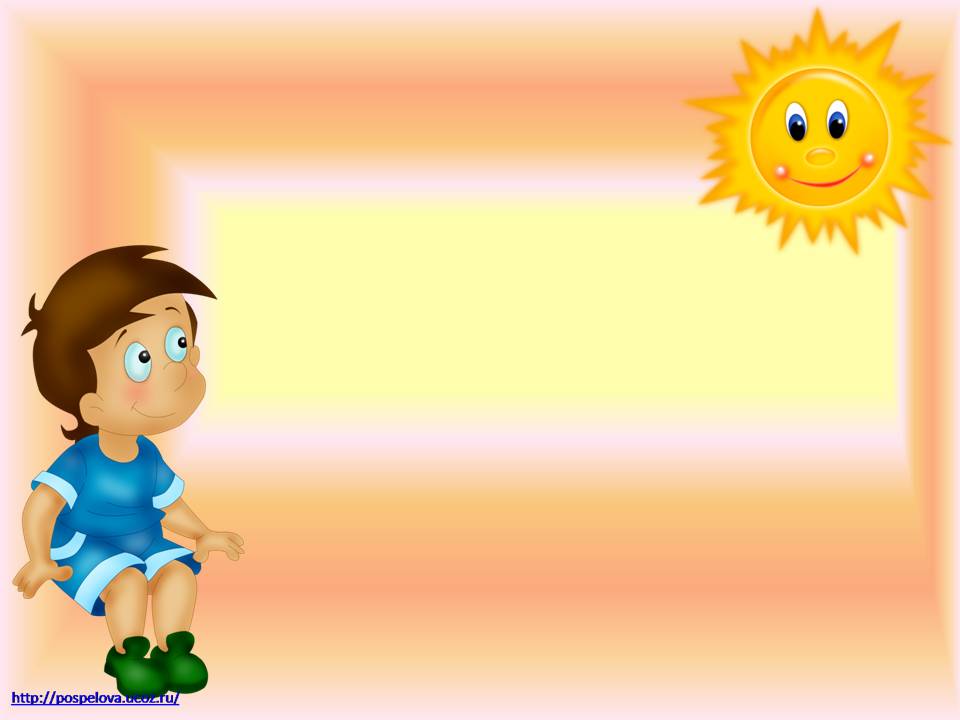 Квадрат
Он давно знакомый мой,Каждый угол в нём прямой,Все четыре стороныОдинаковой длины.Вам его представить радКак зовут его?
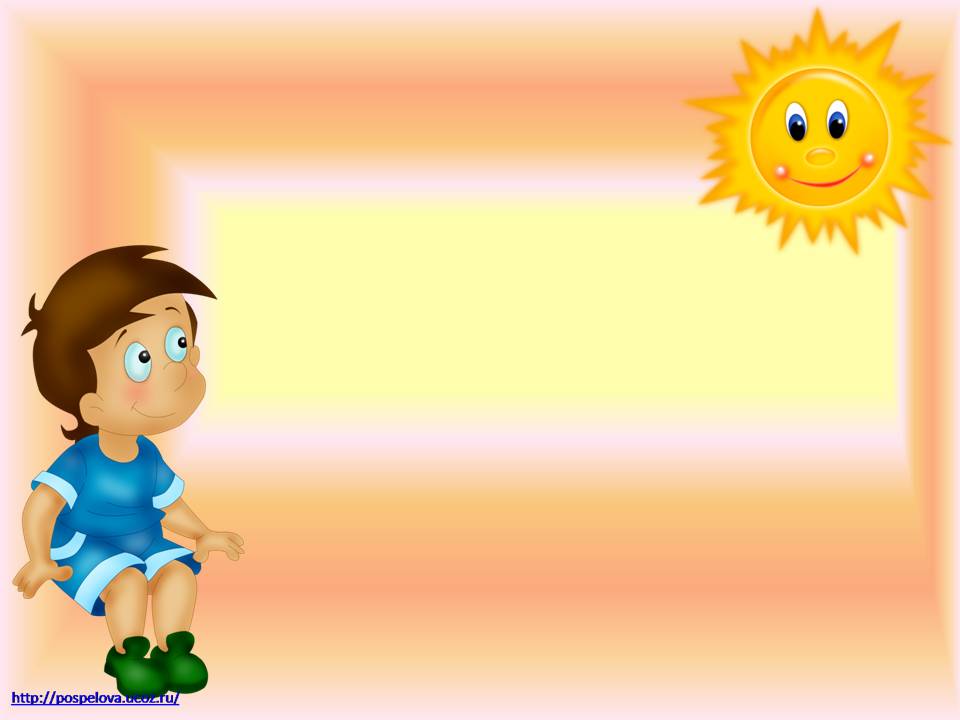 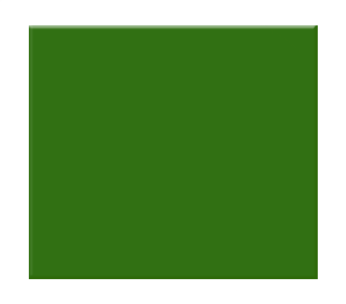 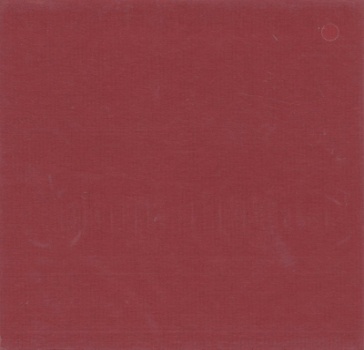 Квадрат
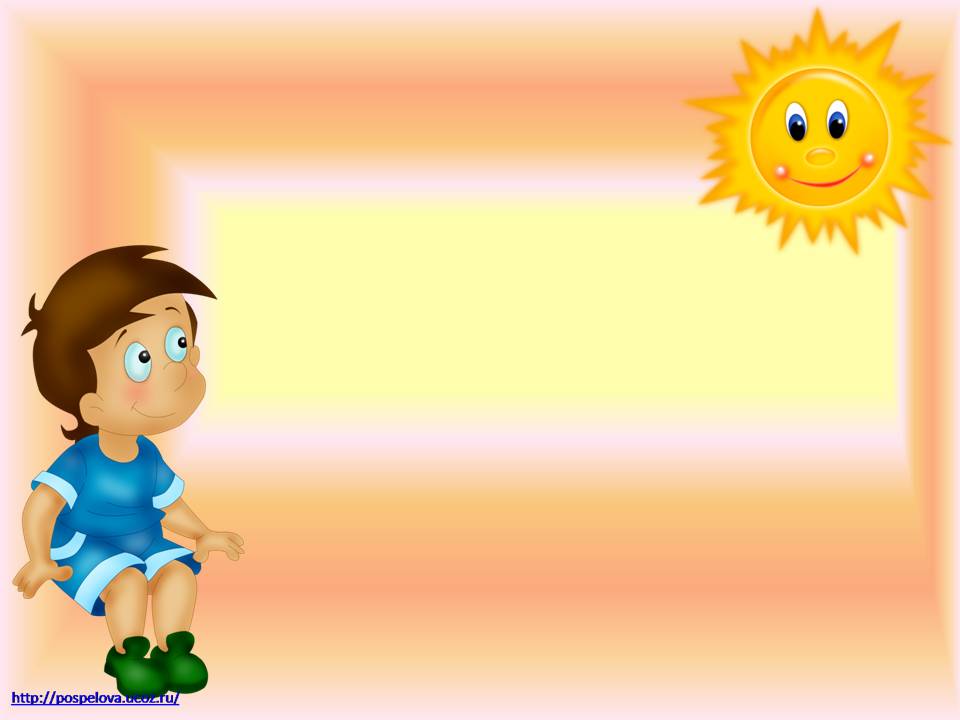 Словно стол стоит квадрат.Он гостям обычно рад.Он квадратное печеньеПоложил для угощенья.Он - квадратная корзинаИ квадратная картина.Все четыре стороныУ квадратика равны.
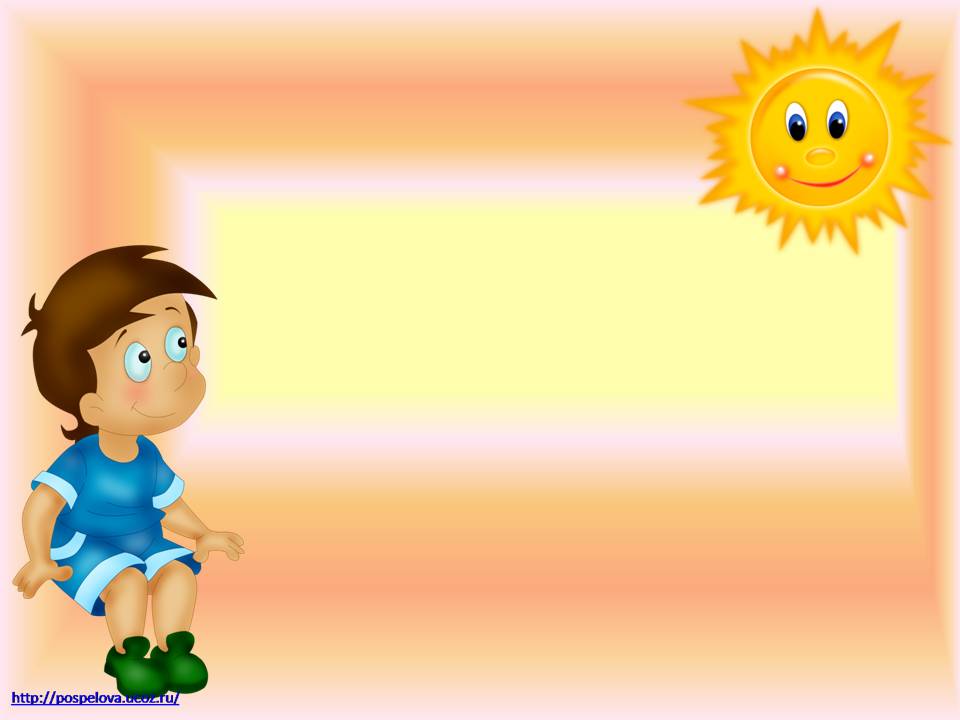 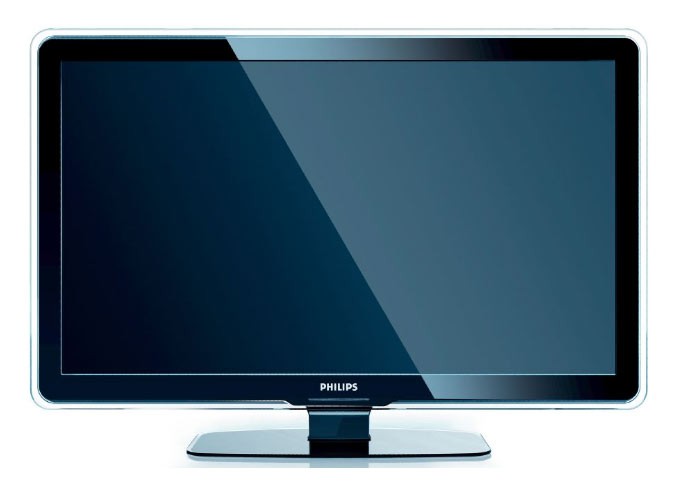 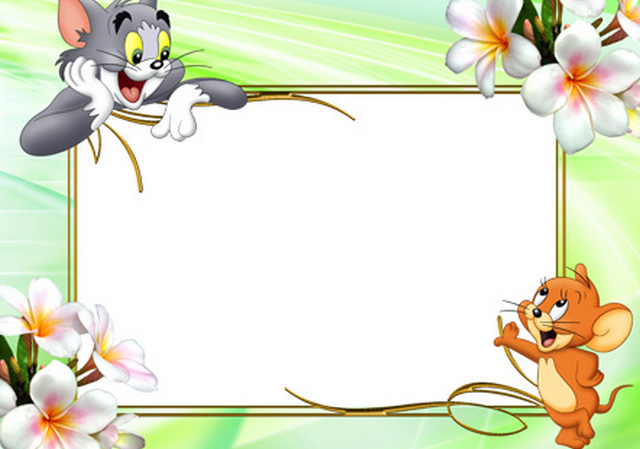 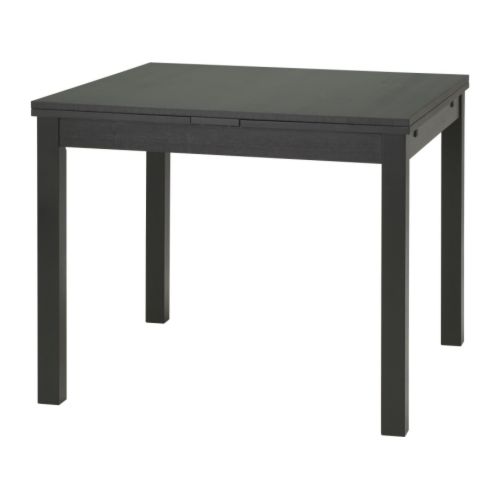 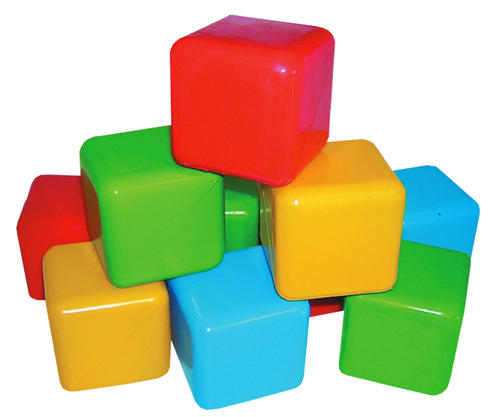 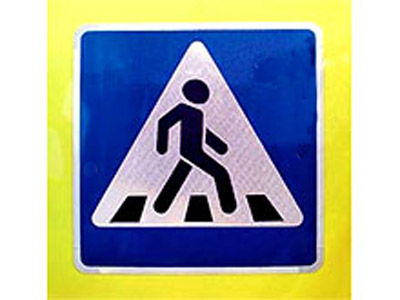 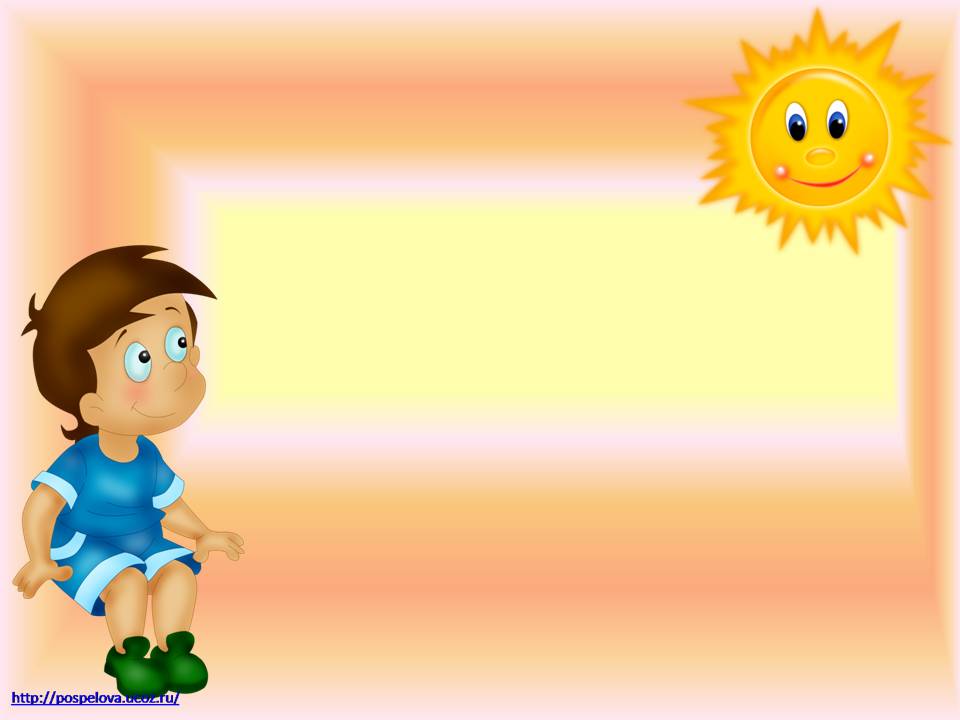 Треугольник
На фигуру посмотриИ в альбоме начерти Три угла. Три стороныМеж собой соедини.Получился не угольник,А красивый…
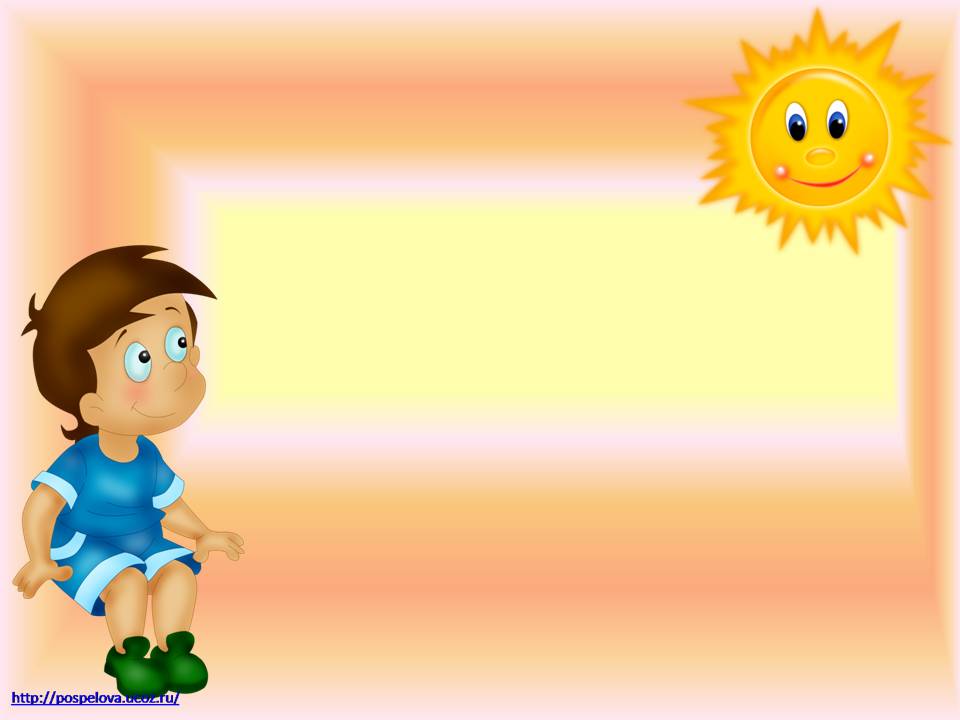 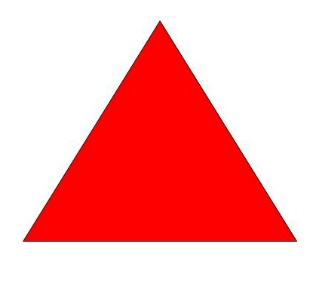 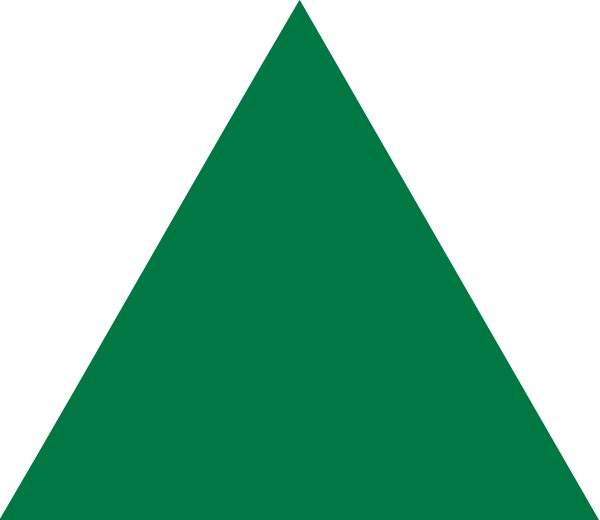 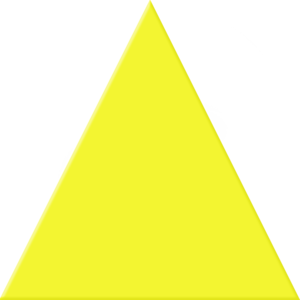 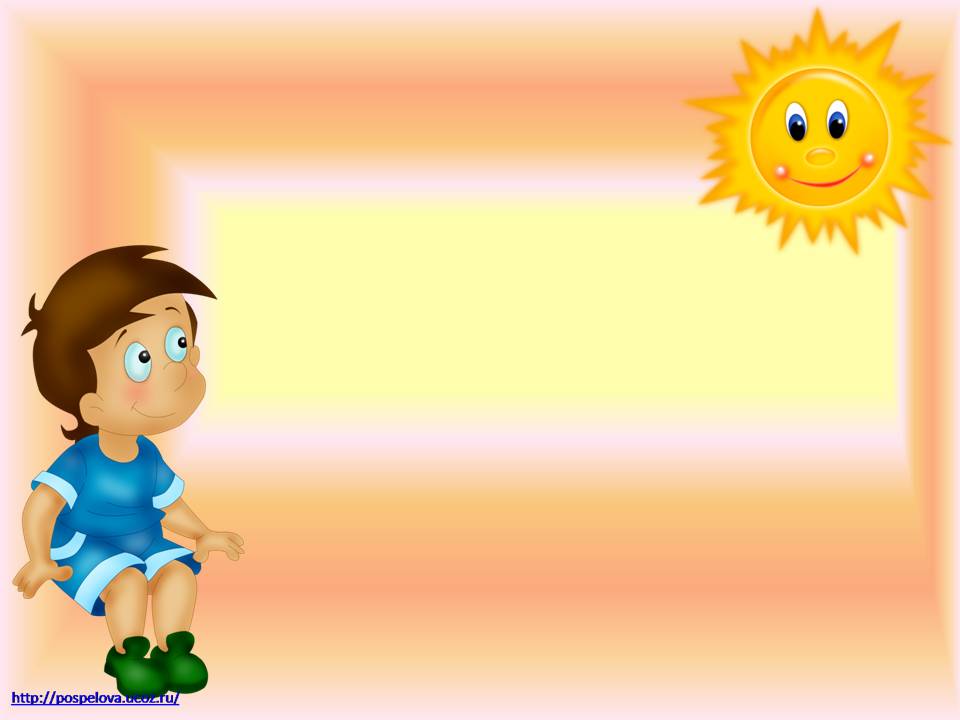 Треугольник
Треугольный треугольникУгловатый своевольник.Он похож на крышу домаИ на шапочку у гнома.И на острый кончик стрелки,И на ушки рыжей белки.Угловатый очень с видуОн похож на пирамиду!
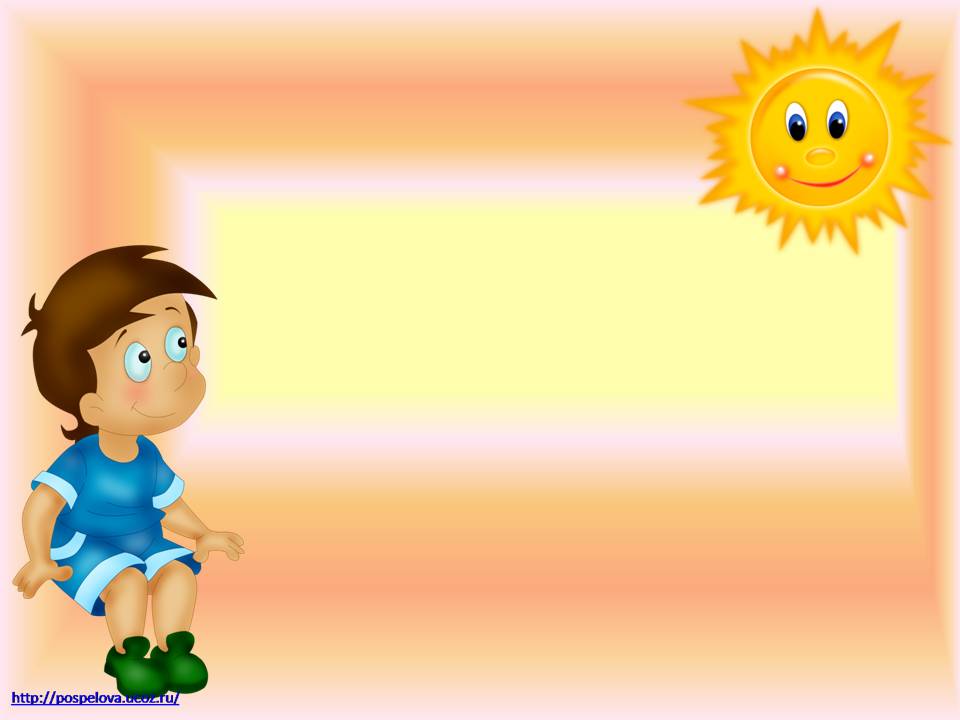 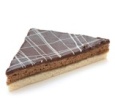 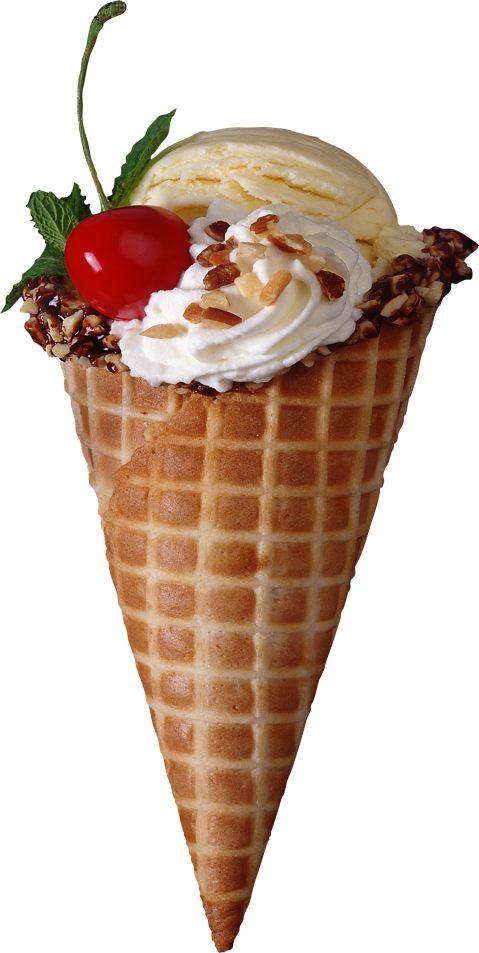 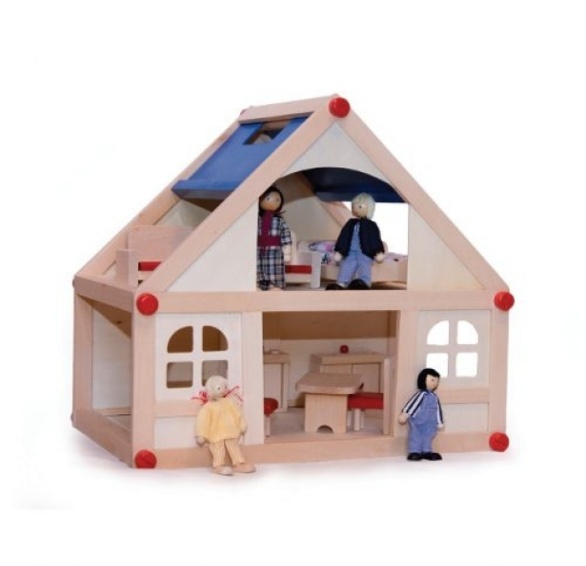 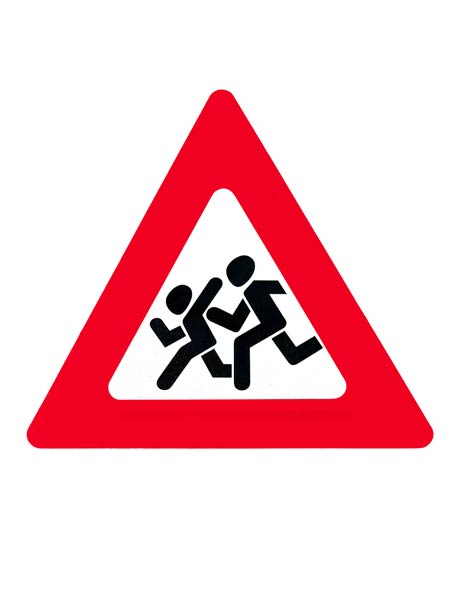 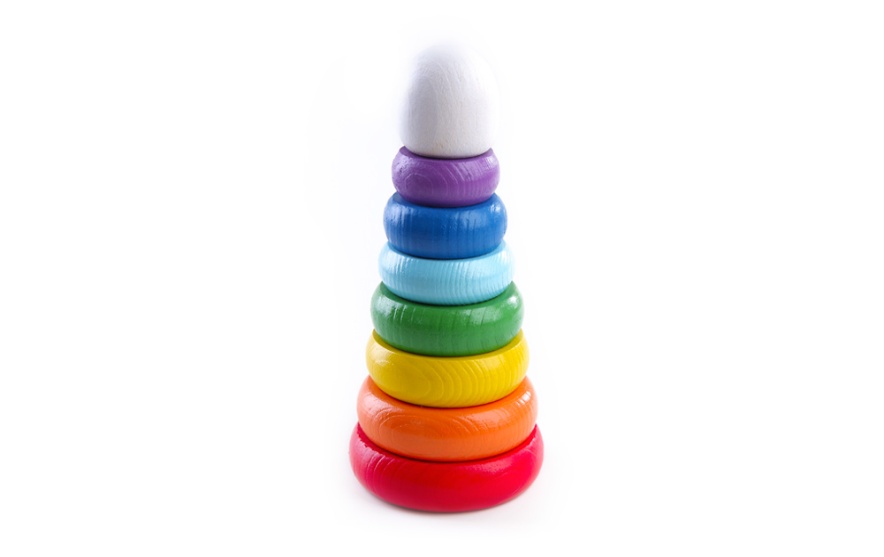 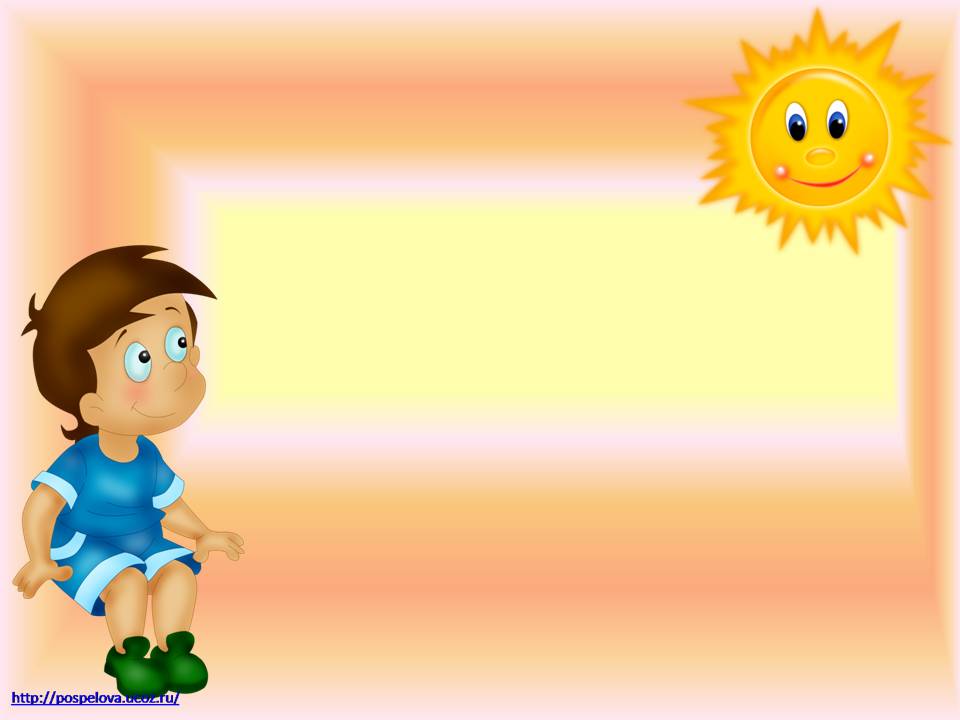 Круг
Прикатилось колесо,Ведь похожее оно,Как наглядная натураЛишь на круглую фигуру.Догадался, милый друг?Ну, конечно, это …
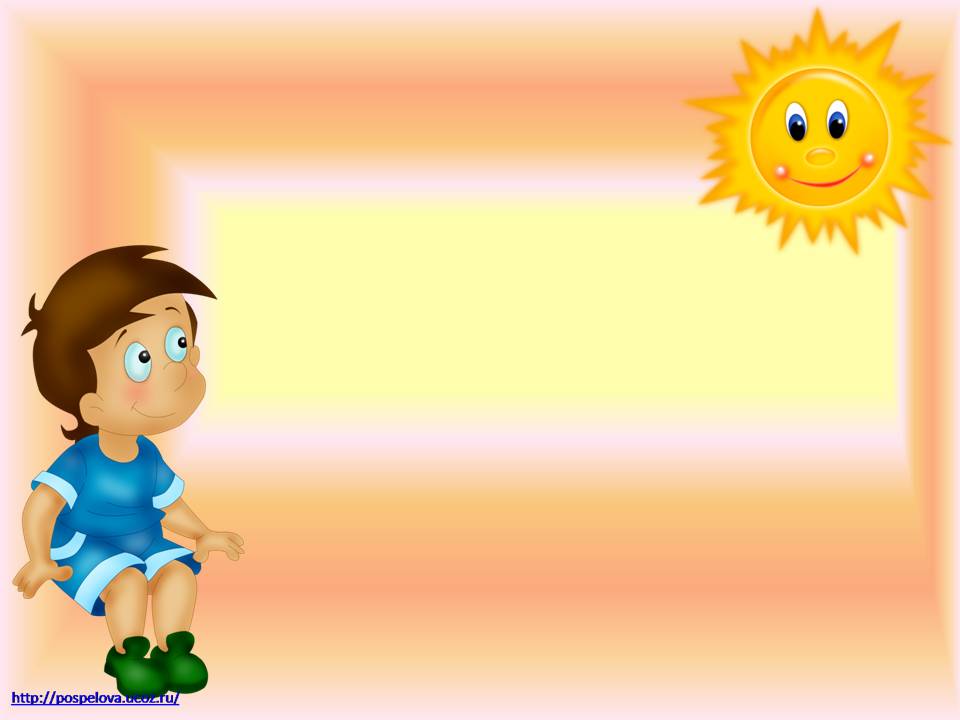 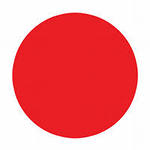 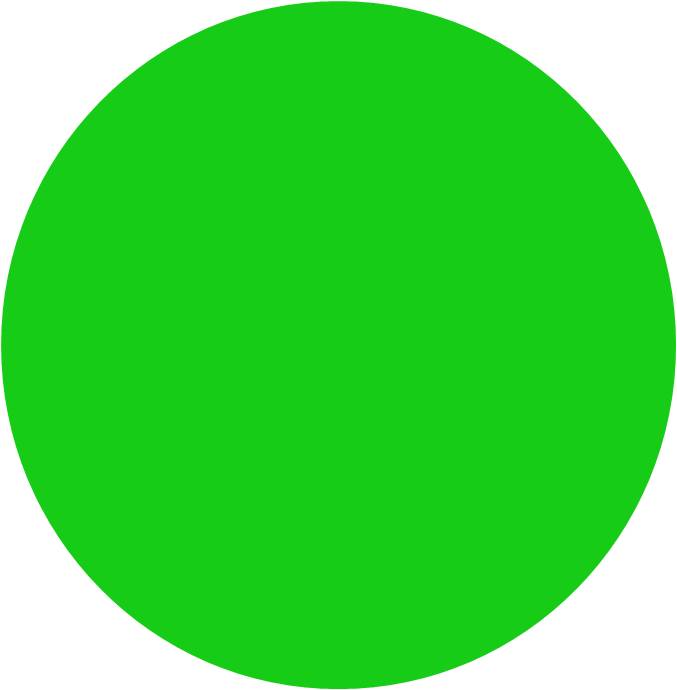 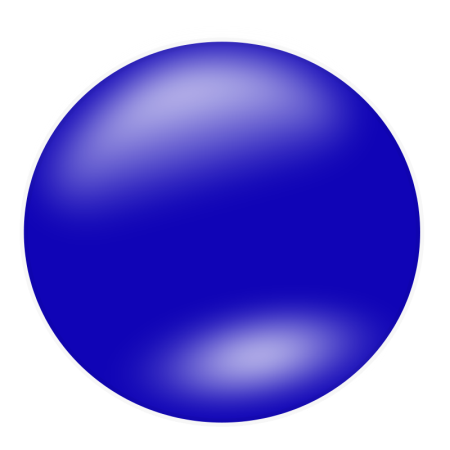 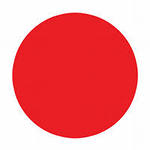 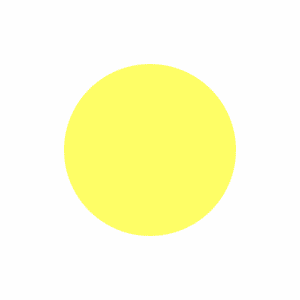 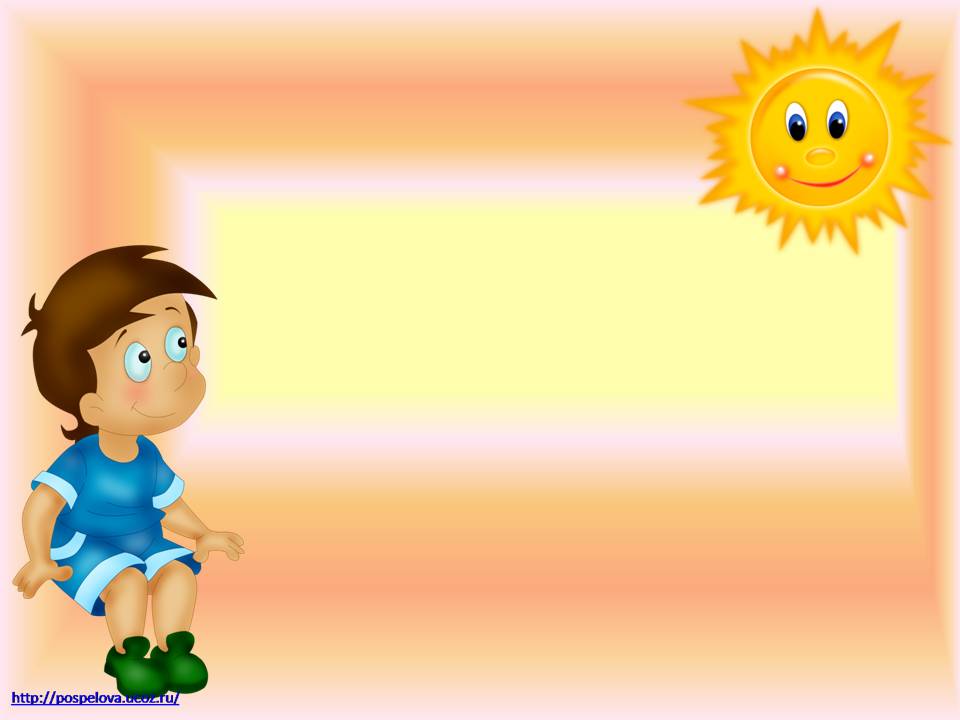 Круг
Круглый круг похож на мячик, 
Он по небу солнцем скачет. 
Круглый словно диск луны, 
Как бабулины блины, 
  
Как тарелка, как венок, 
Как веселый колобок, 
Как колеса, как колечки, 
Как пирог из теплой печки!
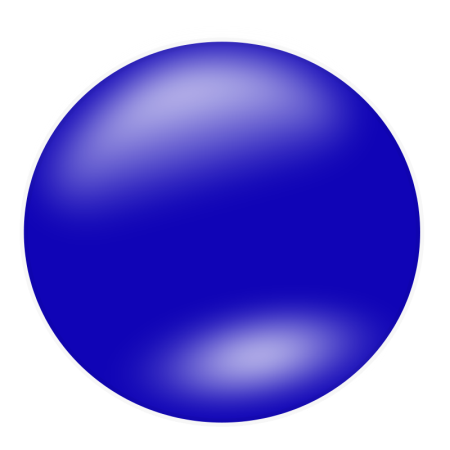 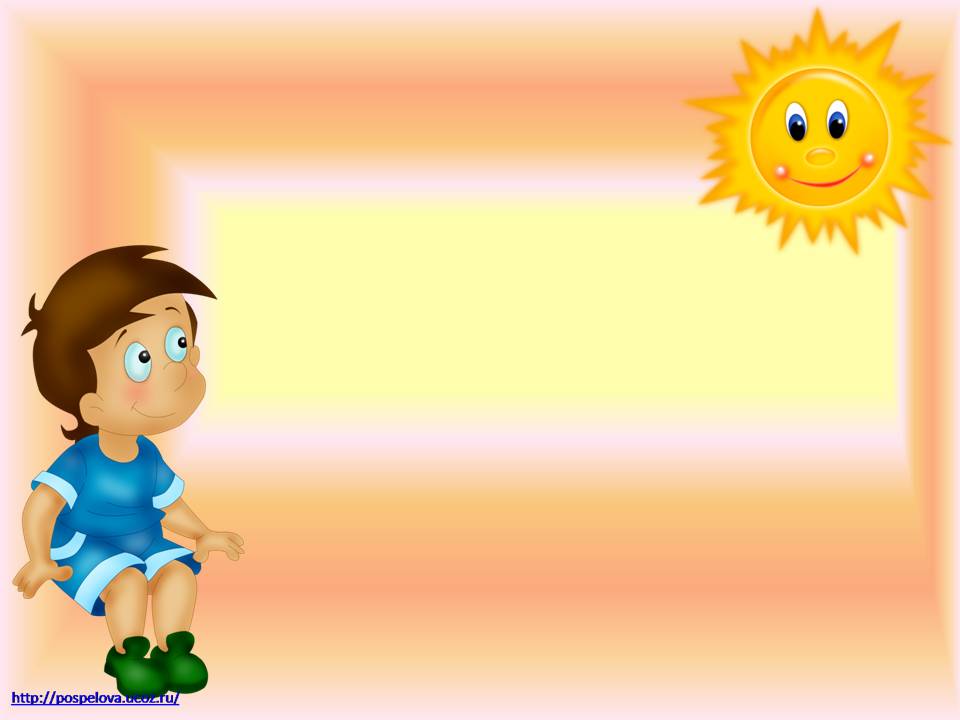 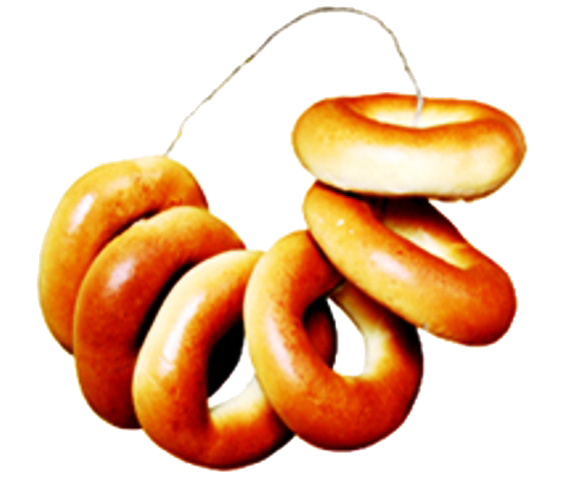 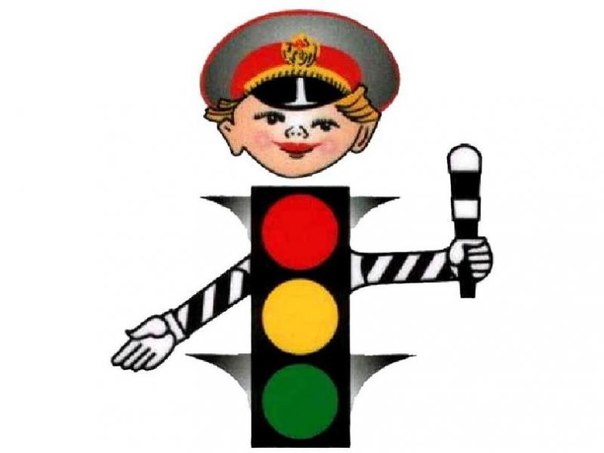 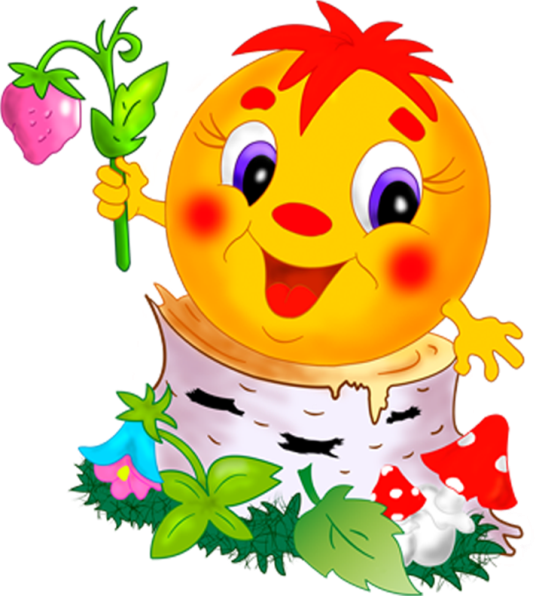 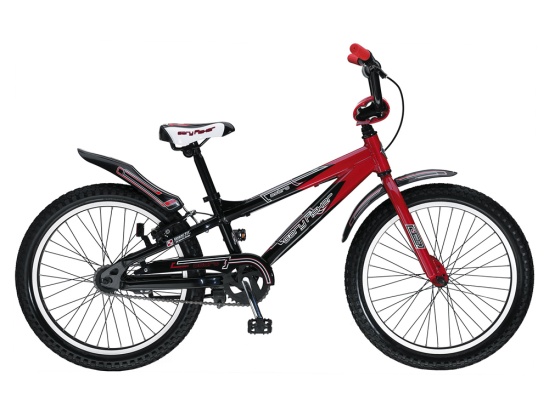 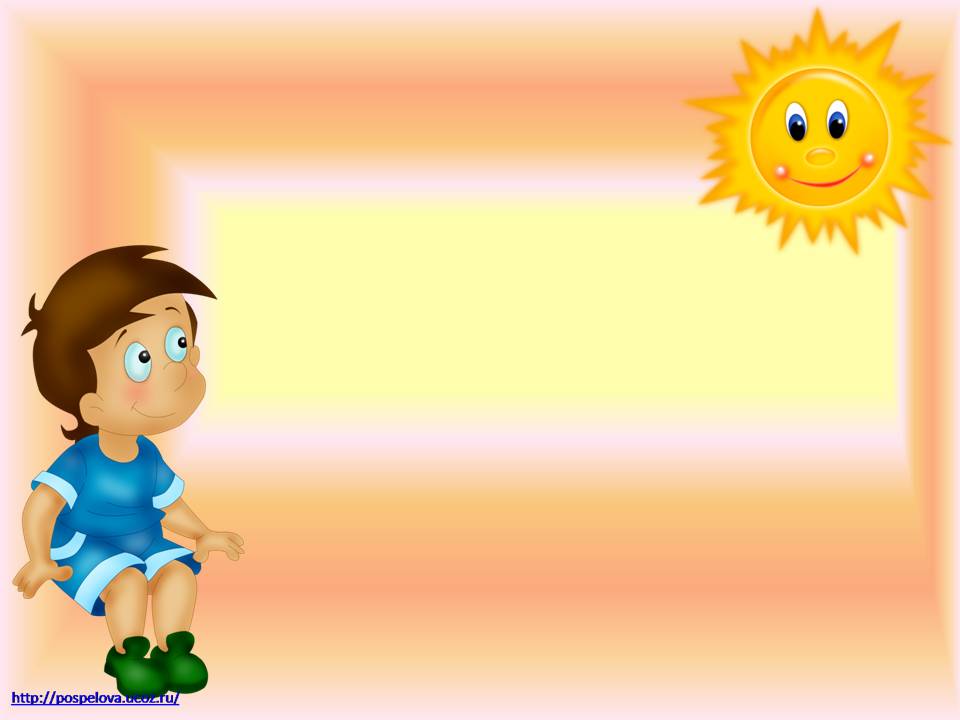 Прямоугольник
Растянули мы квадрат
И представили на взгляд,
На кого он стал похожим
Или с чем-то очень схожим?
Не кирпич, не треугольник -
Стал квадрат…
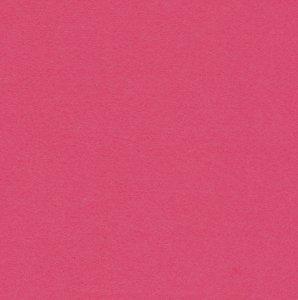 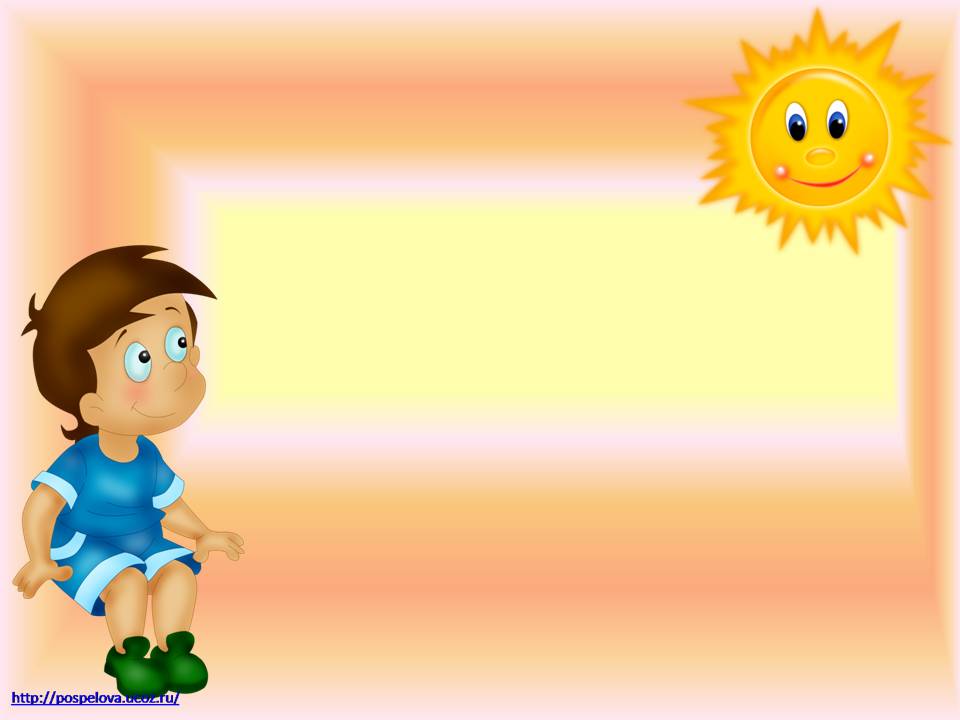 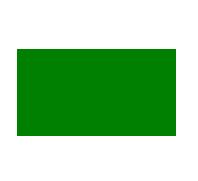 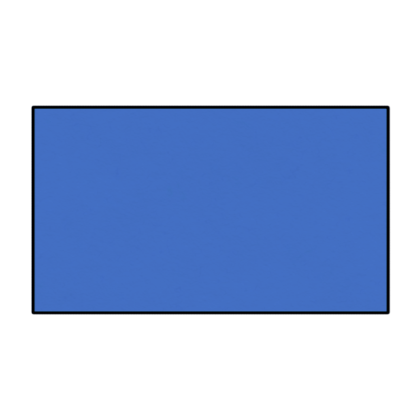 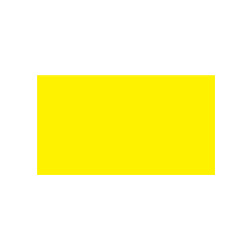 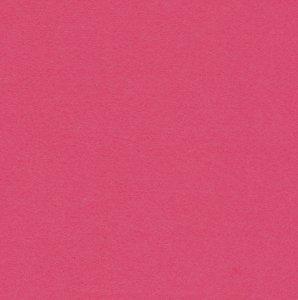 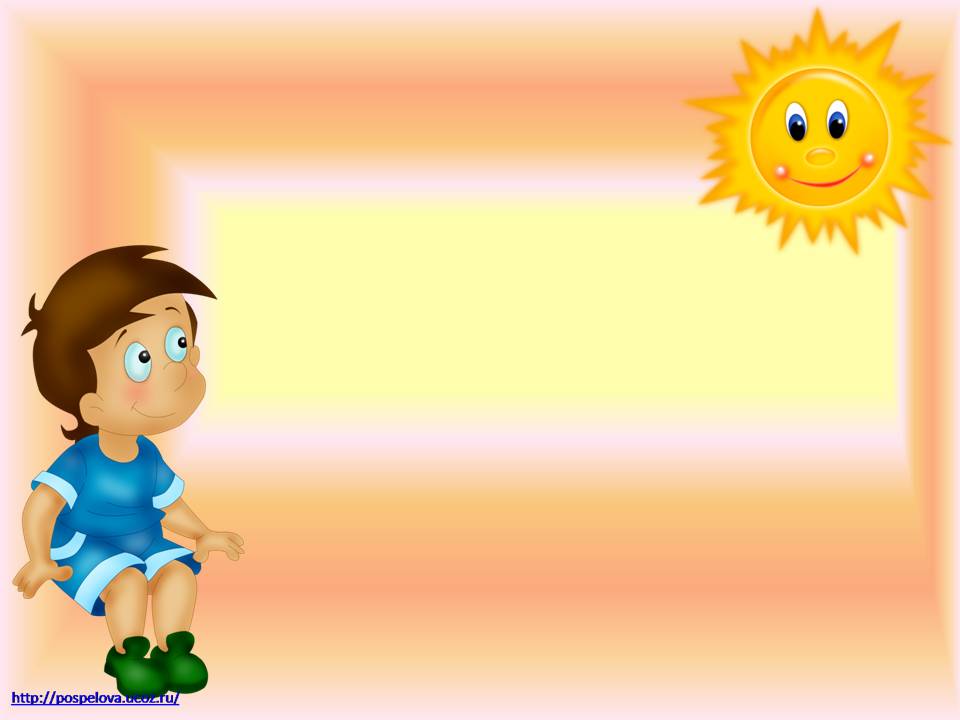 Прямоугольник
Как окно прямоугольник, 
Аккуратный, словно школьник. 
Он похож на дверь, на книжки, 
И на ранец у мальчишки. 
  
На автобус, на тетрадку, 
На большую шоколадку. 
На корыто поросенка 
И на фантик у ребенка.
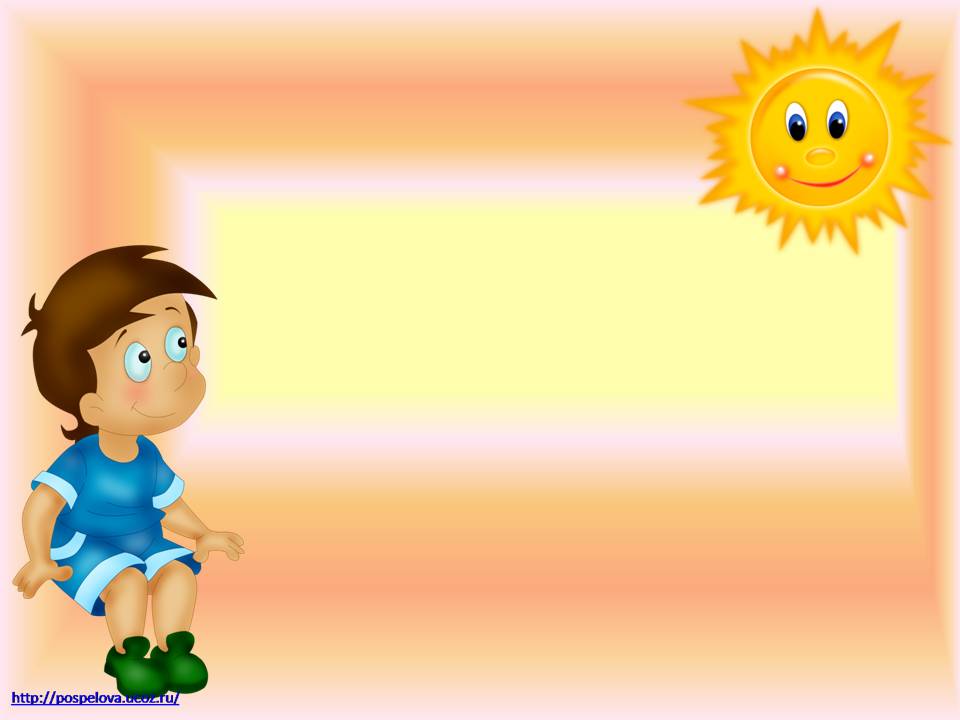 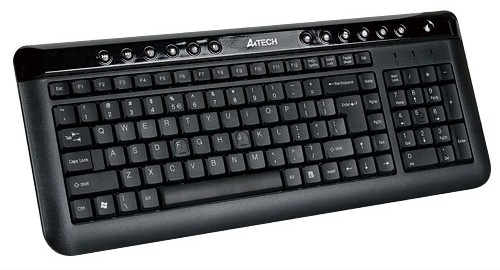 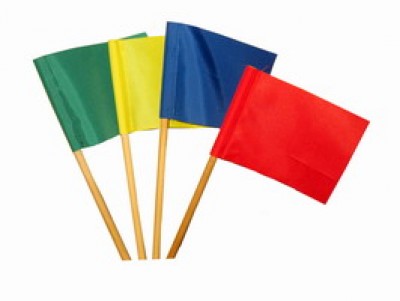 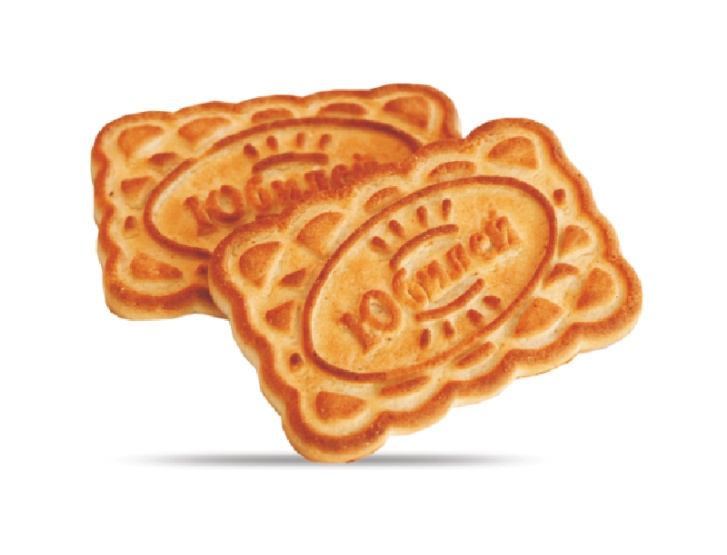 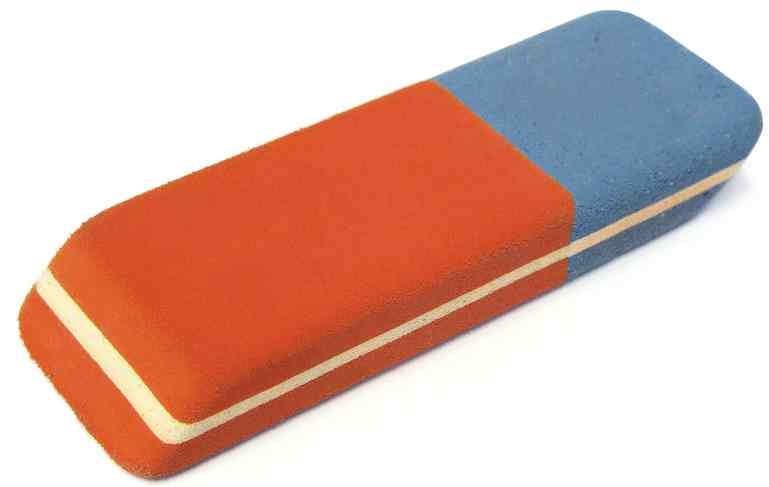 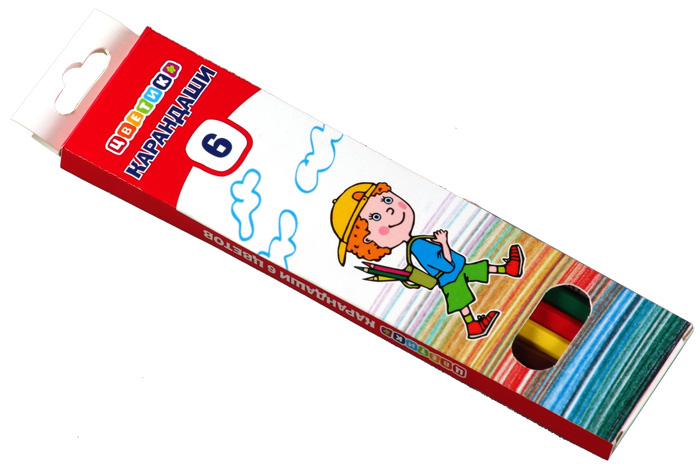 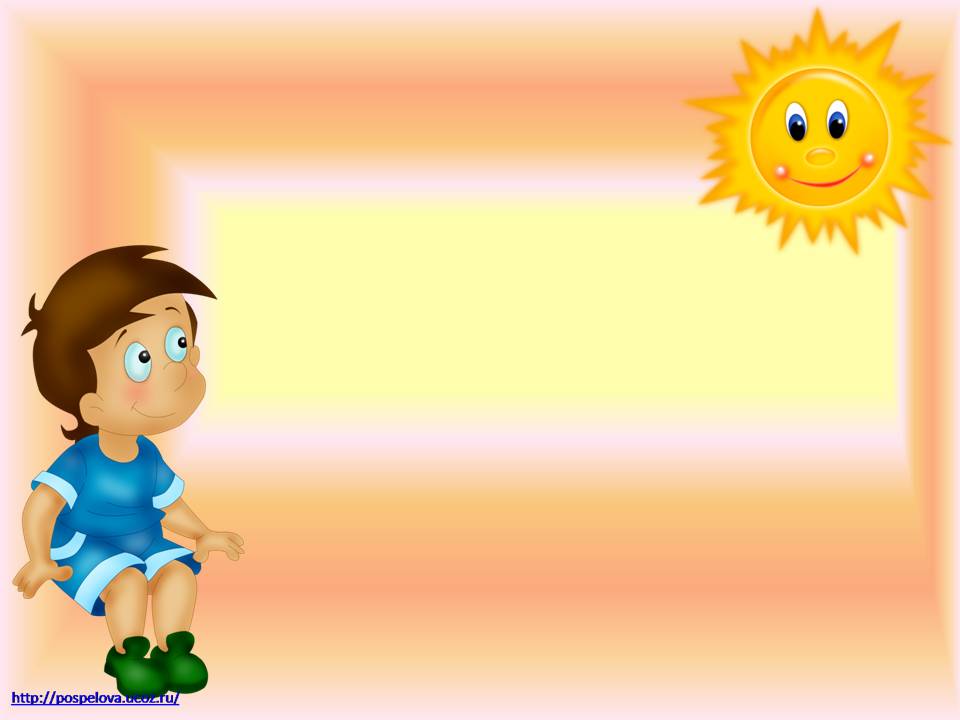 Овал
Если взял бы я окружность,С двух сторон немного сжал,Отвечайте дети дружно -Получился бы ...
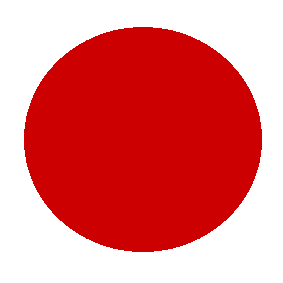 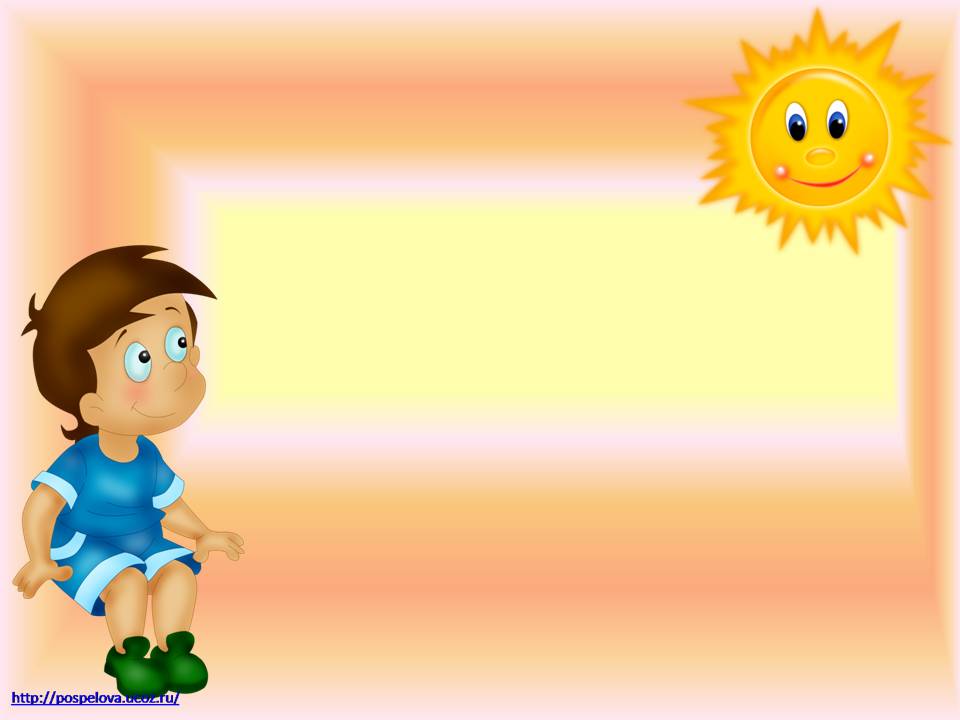 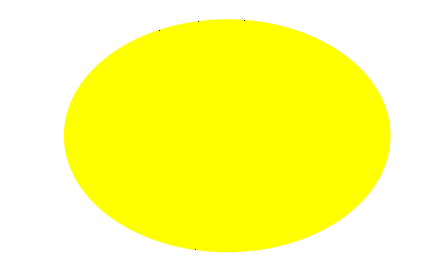 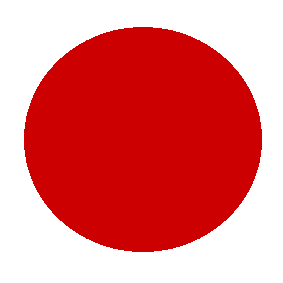 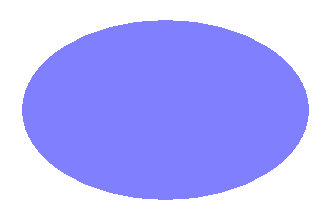 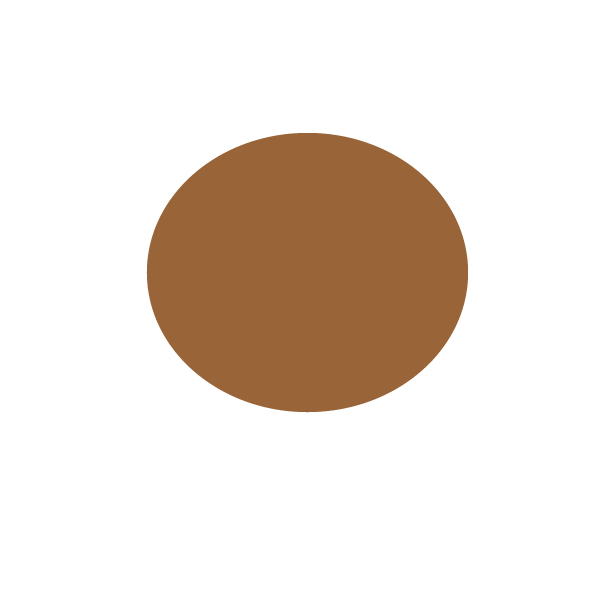 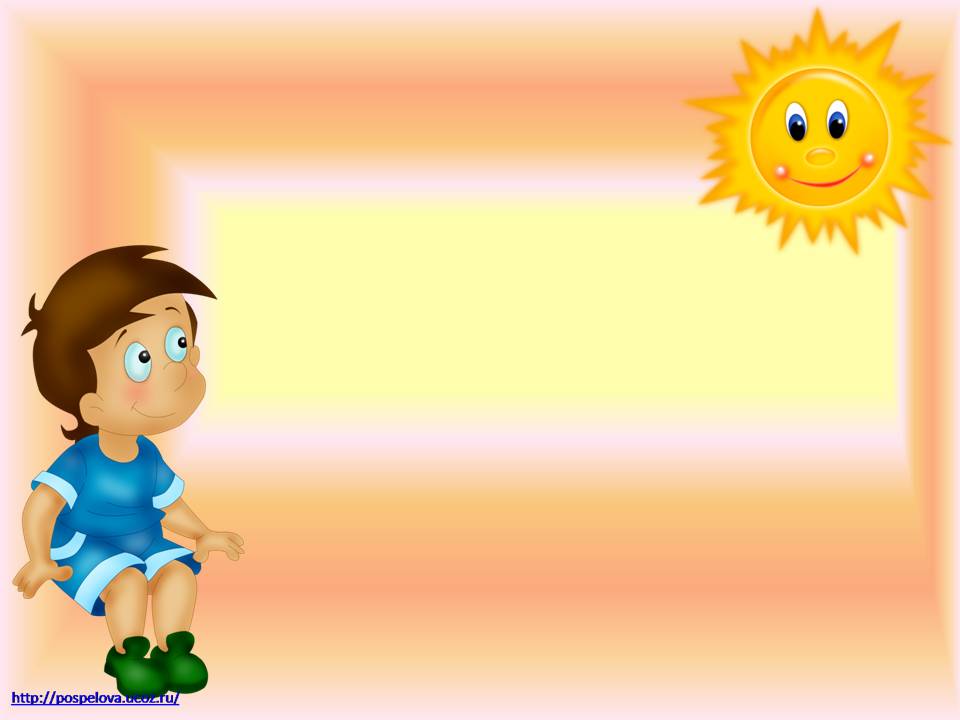 Овал
С высоты кружок упал. 
Он теперь не круг – овал! 
Он овальный, как жучок, 
Он похож на кабачок, 
  
На  глаза и на картошку, 
А еще похож на ложку, 
На орех и на яйцо, 
На овальное лицо!
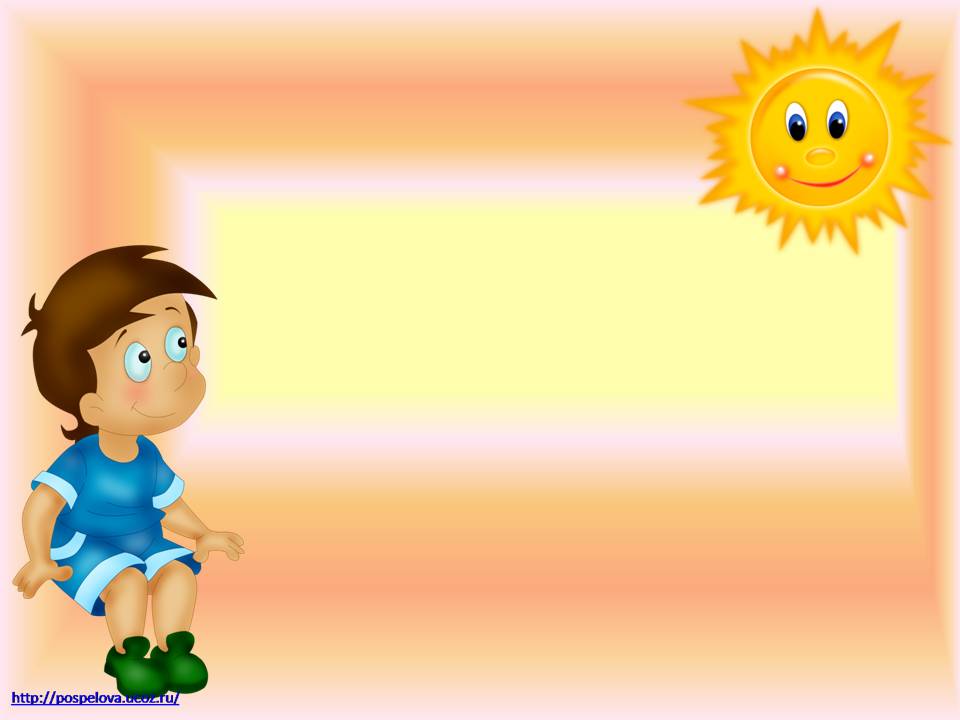 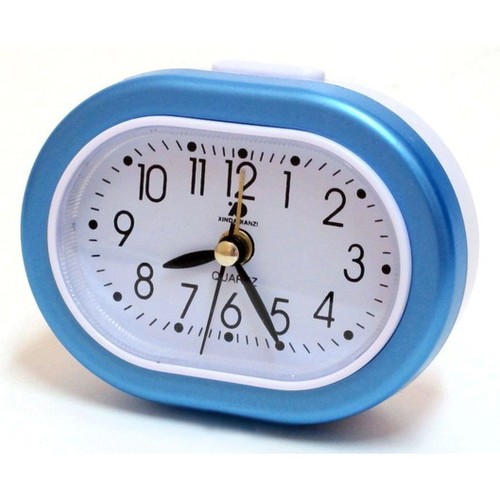 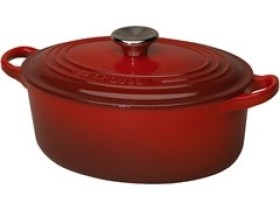 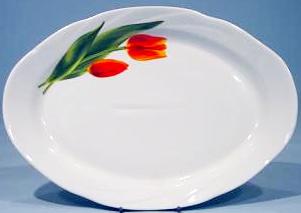 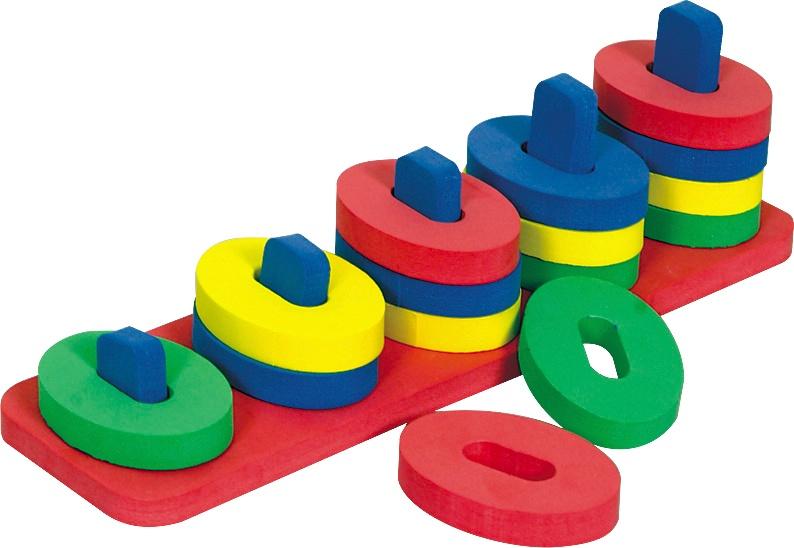 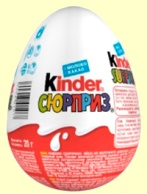 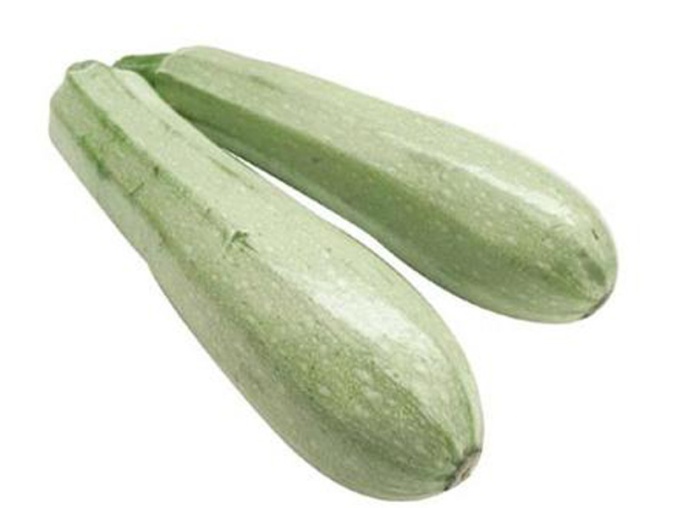 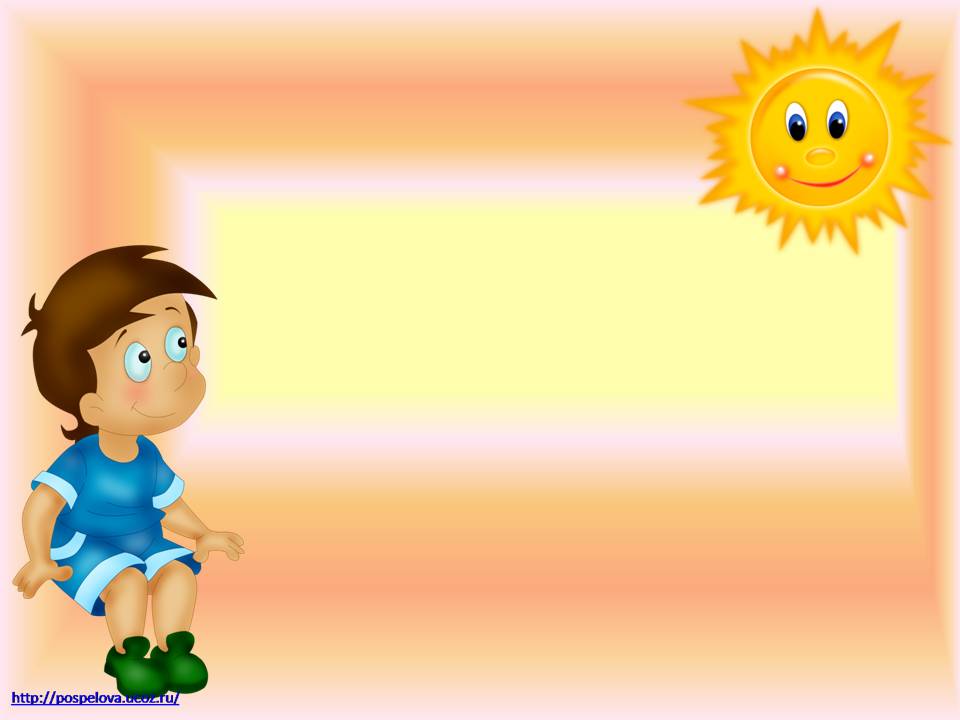 Поиграем
Взял треугольник и квадрат,Из них построил домик.И этому я очень рад:Теперь живет там гномик.
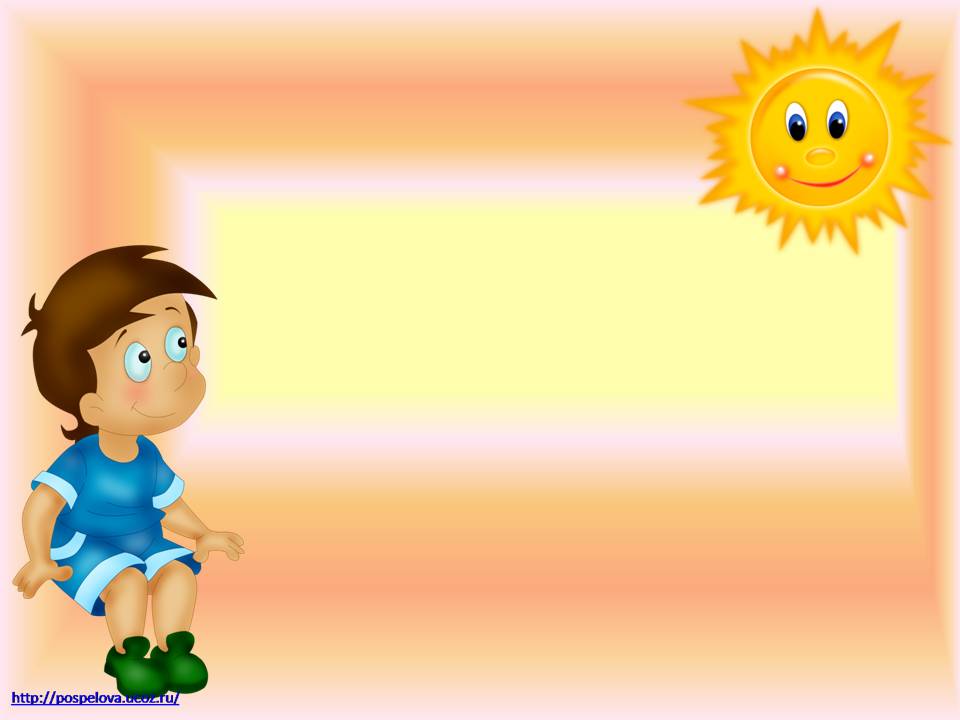 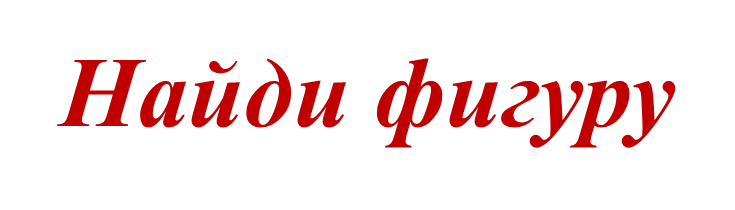 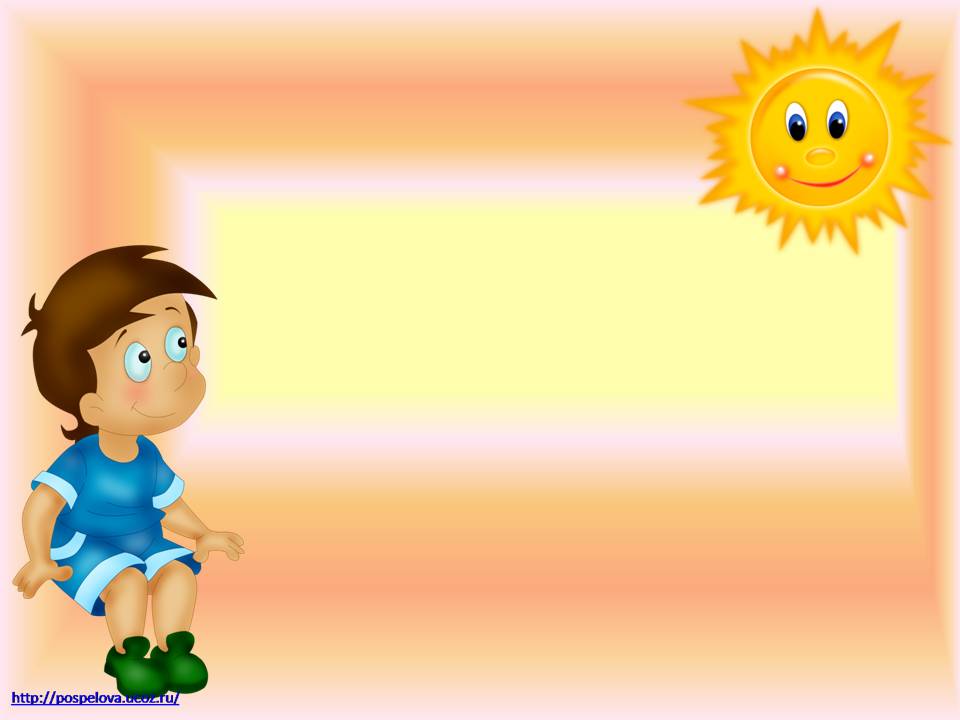 Мы встречаем их везде:
На земле и на воде
В небесах и под землей,
Нам они нужны с тобой!
Будем их мы называть,
В окружении искать.
Треугольник, круг, квадрат,
Тем фигурам каждый рад!
Различить их с вами сможем,
Мы без них никак не можем!
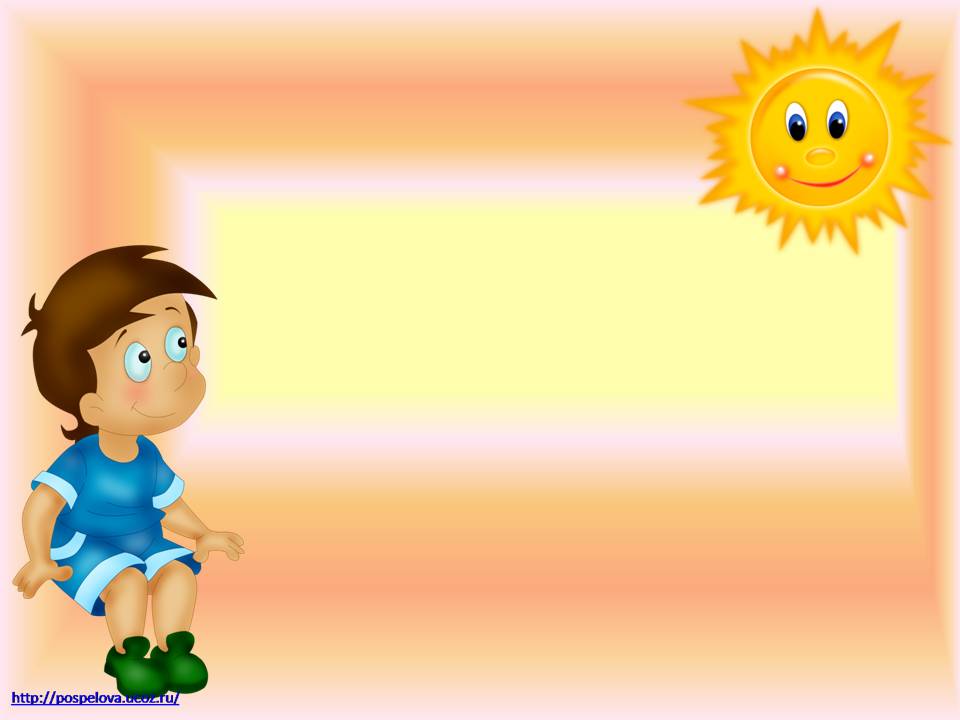 Физкультминутка
      «Все умеем мы считать»

Раз, два, три, четыре, пять —
Все умеем мы считать.
Раз! Подняться потянуться. 
(Под счет воспитателя дети выполняют потягивания.)
Два! Согнуться, разогнуться.
 (Наклоны. Повороты туловища.)
Три! В ладоши три хлопка,
Головою три кивка. 
(Движения головой.)
На четыре - руки шире. 
(Хлопки в ладоши.)
Пять — руками помахать.
 (Движения руками.)
Шесть — на стульчик тихо сесть.
(Прыжки. Ходьба на месте.)
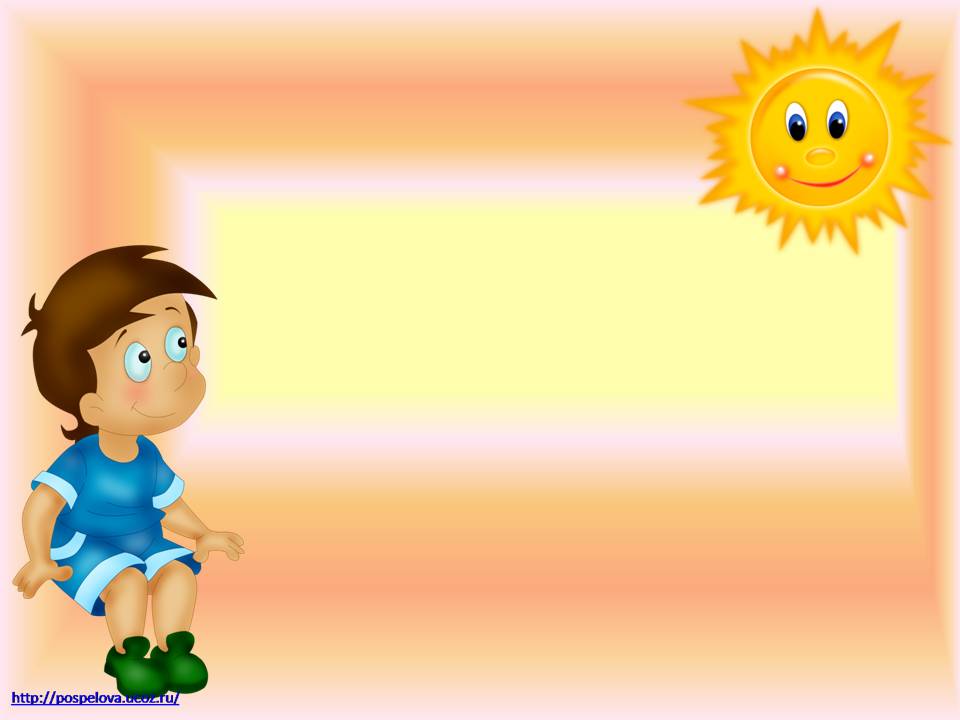 СОБЕРИ КРУГИ
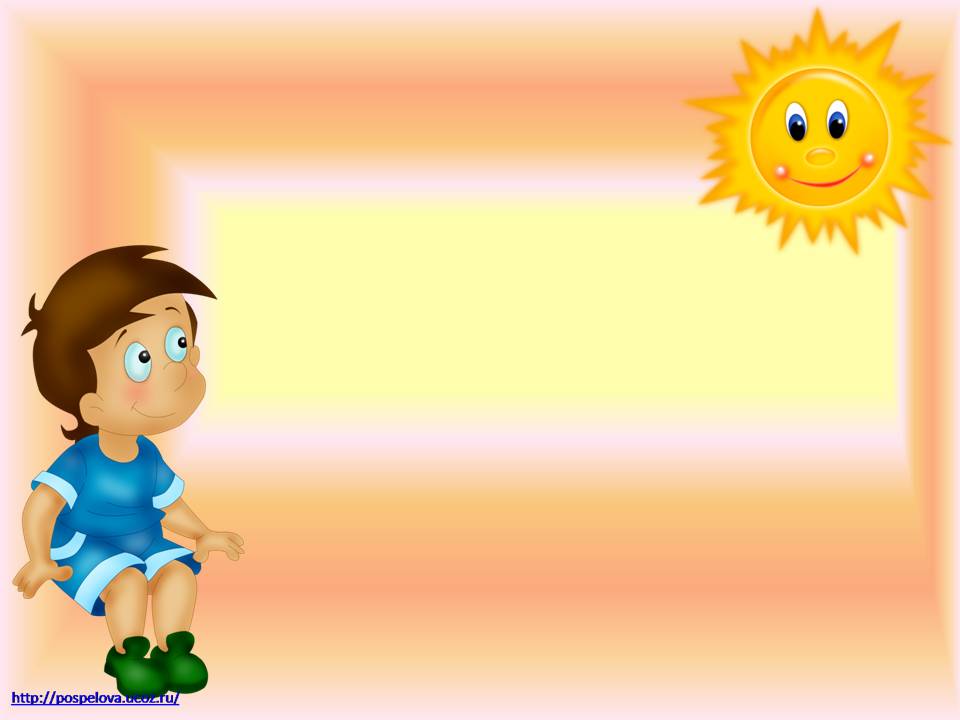 СОБЕРИ КВАДРАТЫ
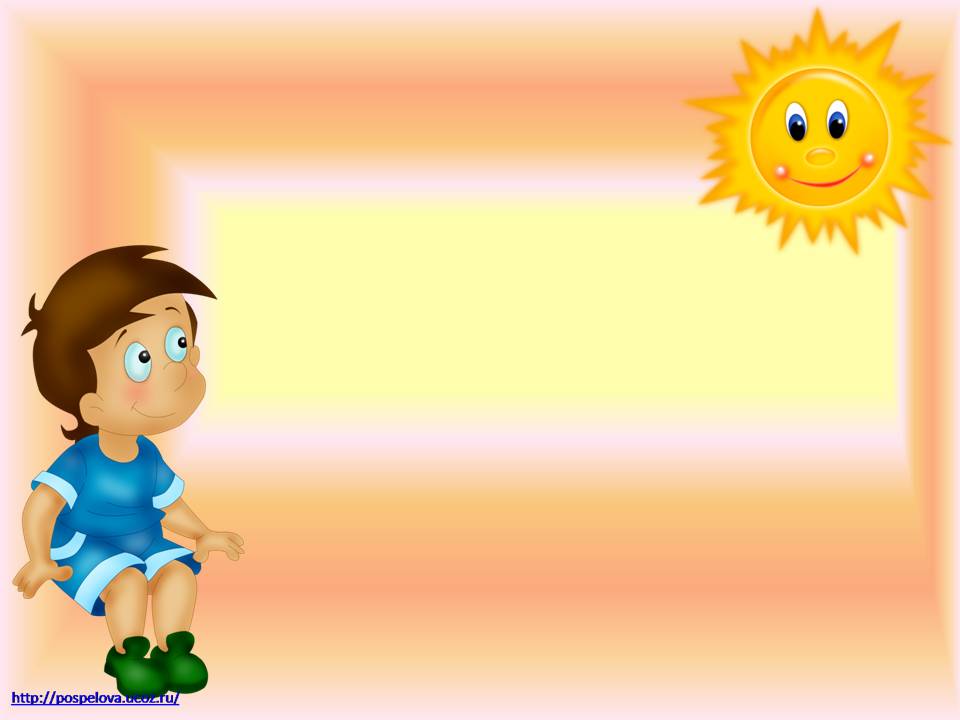 СОБЕРИ ТРЕУГОЛЬНИКИ
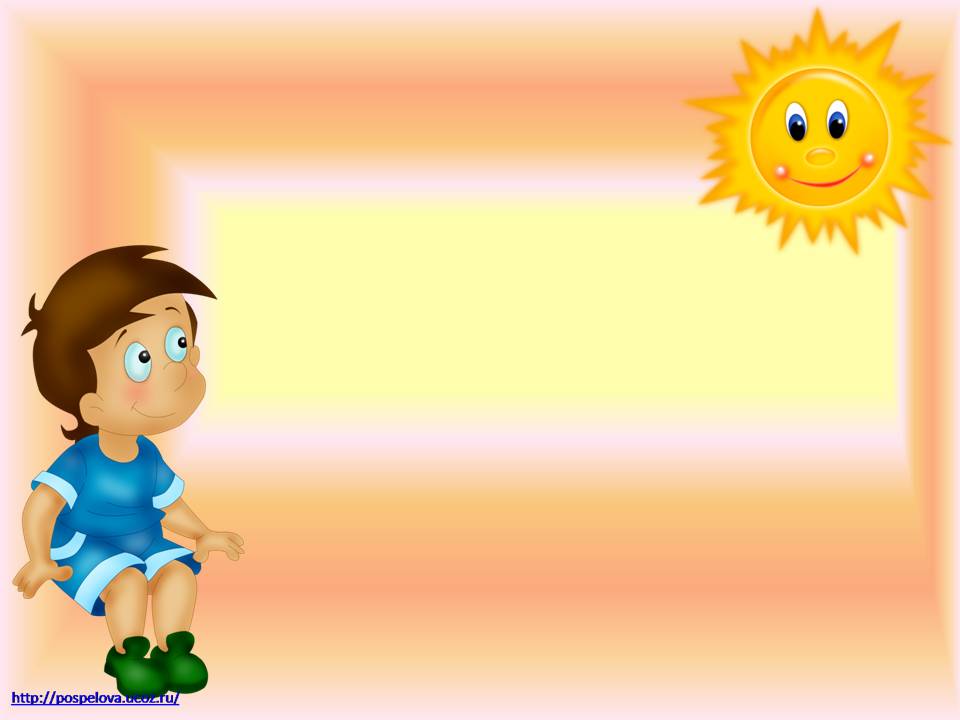 ИЗ КАКИХ ФИГУР 
СОСТОИТ КАРТИНКА
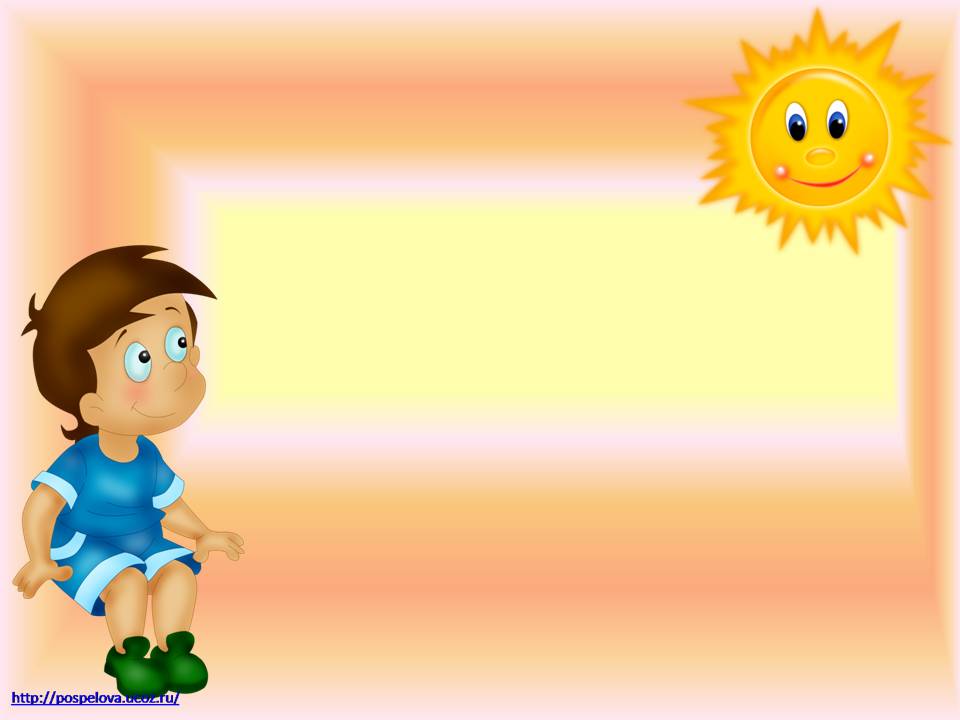 ИЗ КАКИХ ФИГУР СОСТОИТ КАРТИНКА
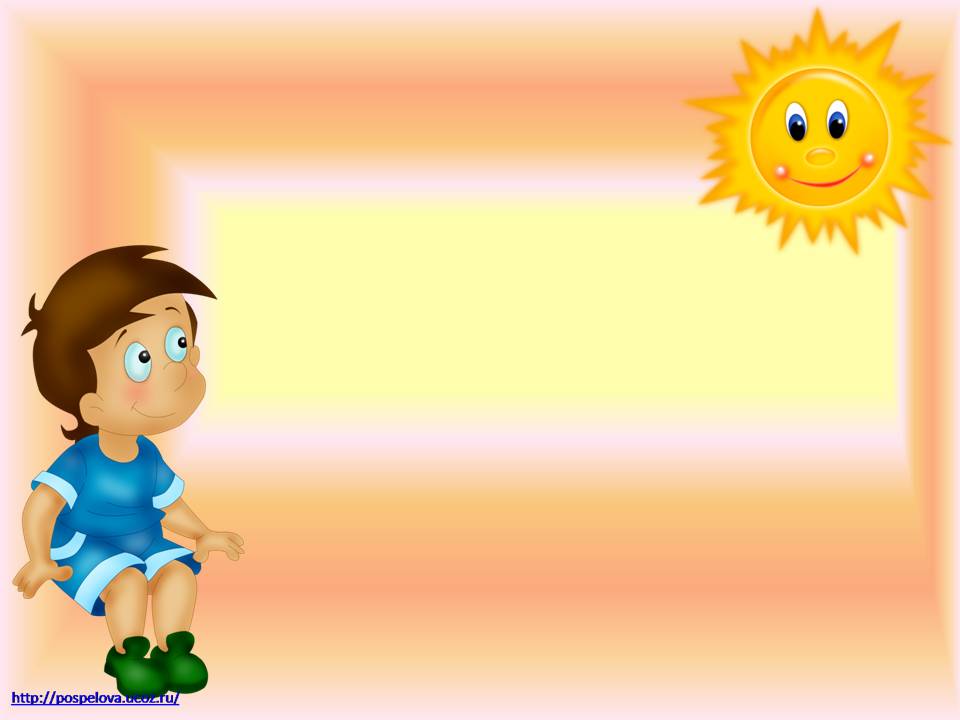 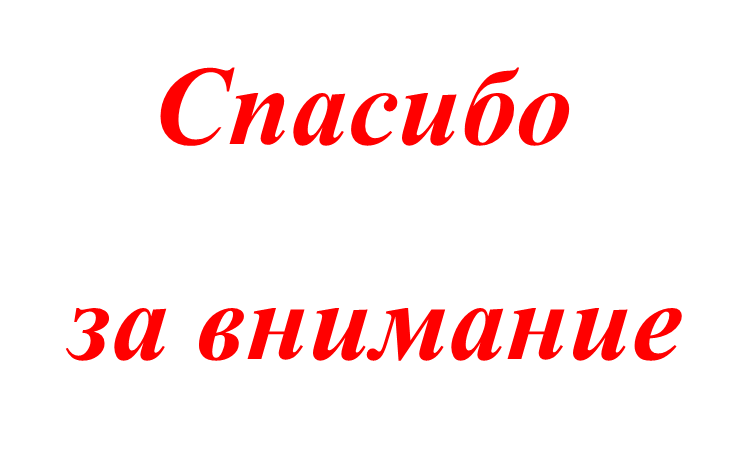